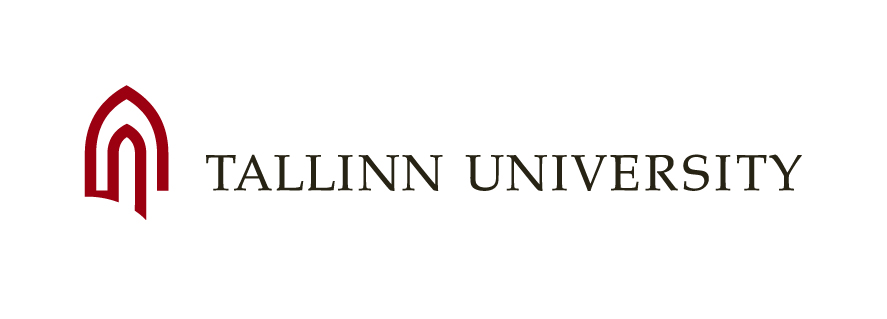 TLU user account


Henni-Maria Johanson
TLU user account
Account will be active on the day of creation at 11:00, 14:00, 17:00 or 02:00
Forgot or want to change the password – contact me it@tlu.ee!
Password requirements: 
minimum length is 6 characters
must contain both, numbers and letters (including at least one capital letter)
password can not contain the user´s name, part of the name, accented characters, symbols
password can not be a dictionary word

Period of validity of the user account: time of studying at TLU
Do not tie neccesary sites to your TLU account!
[Speaker Notes: Tallinn University user account joins a person’s personal data with their username in the University’s computer network and determines their rights in using University’s information systems and computer networks.]
TLU user account
TLU user account gives access to:
University email and other Google services (Drive, Calendar). Logging in: username@tlu.ee
Every student has two email addresses (based on user name; and based on name), both have the same mailbox.
2. OIS (Studies Information System) – using the same user name and password as logging in to email@tlu.ee
3. Scientific databases at Academic Library of Tallinn University, require you to log in: https://www.tlulib.ee/en/databases/e-databases/
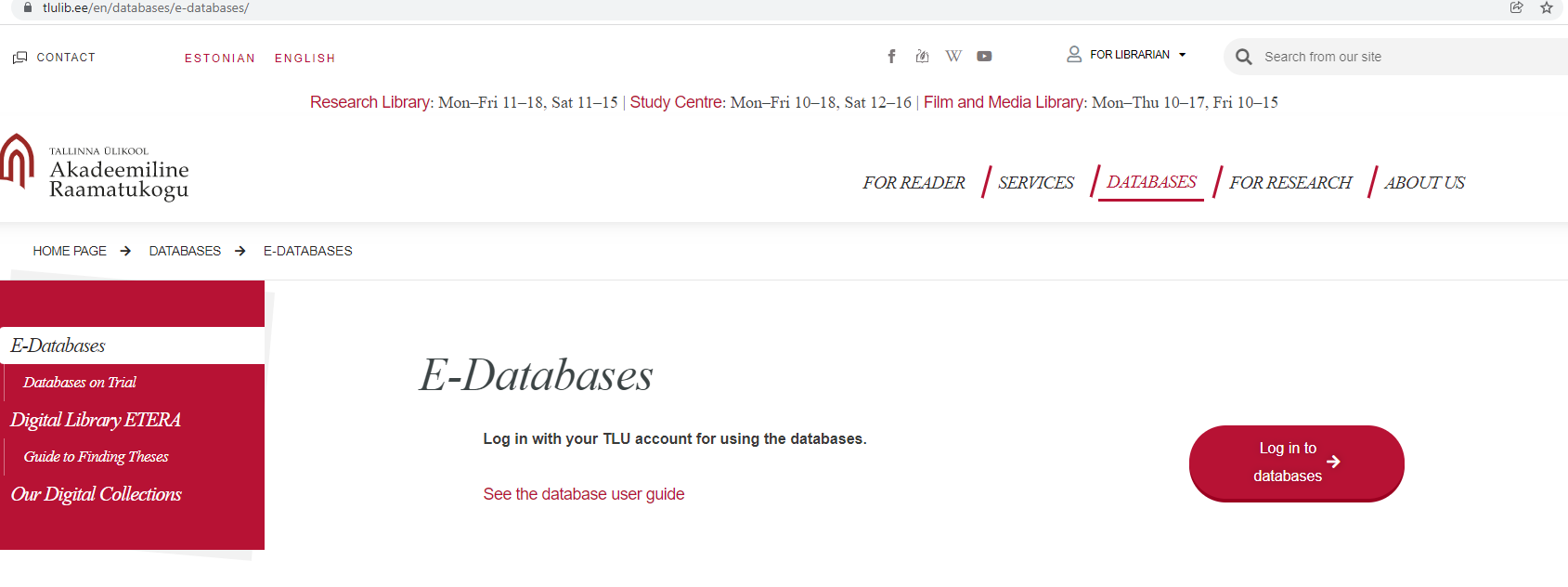 More info
More info: www.tlu.ee/en -> About us -> Information Technology Office






		Welcome to Tallinn University!
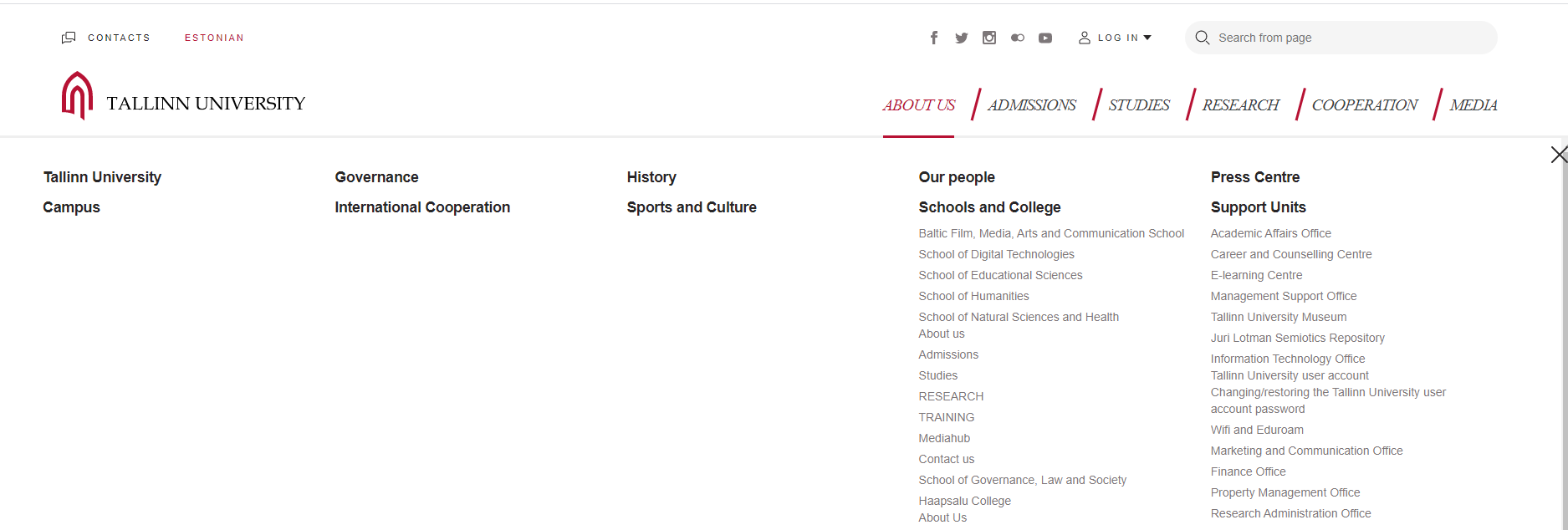 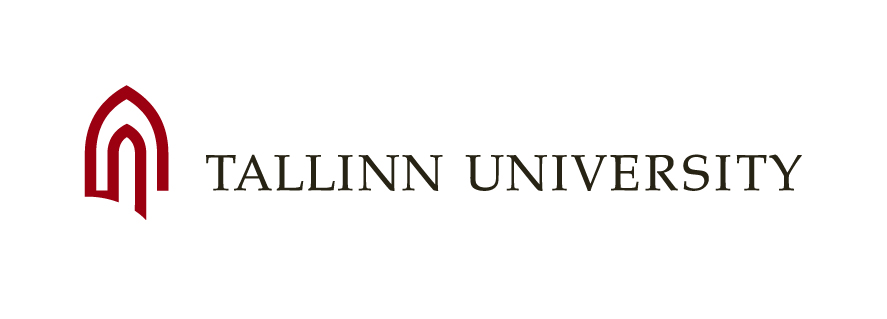 Studies Information System (ÕIS)


Merli Laurson
Users and Access
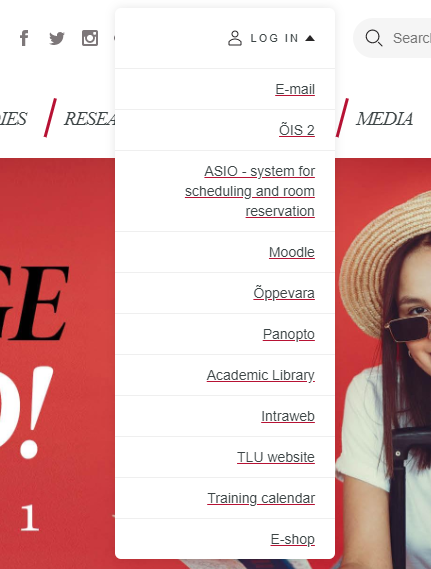 Who uses it?
Students
Lecturers
School´s Office
Academic Affairs Office
Where is it?
ois2.tlu.ee
www.tlu.ee/en
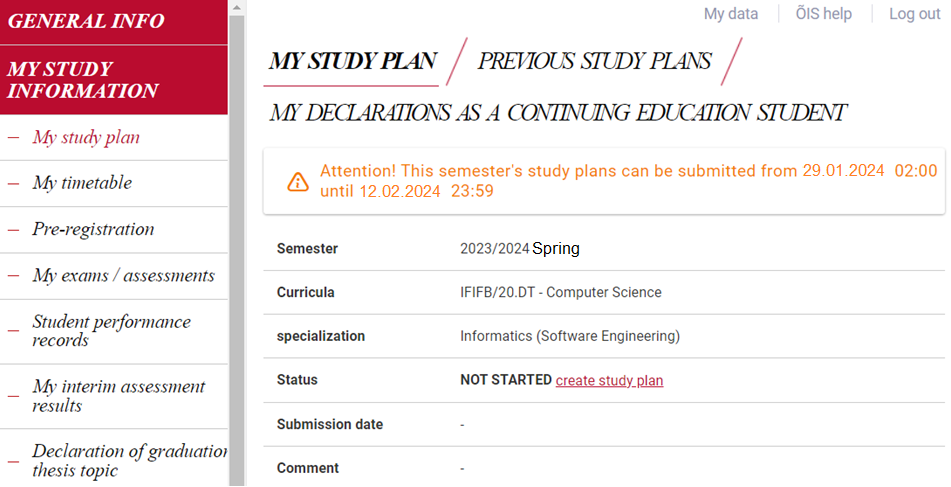 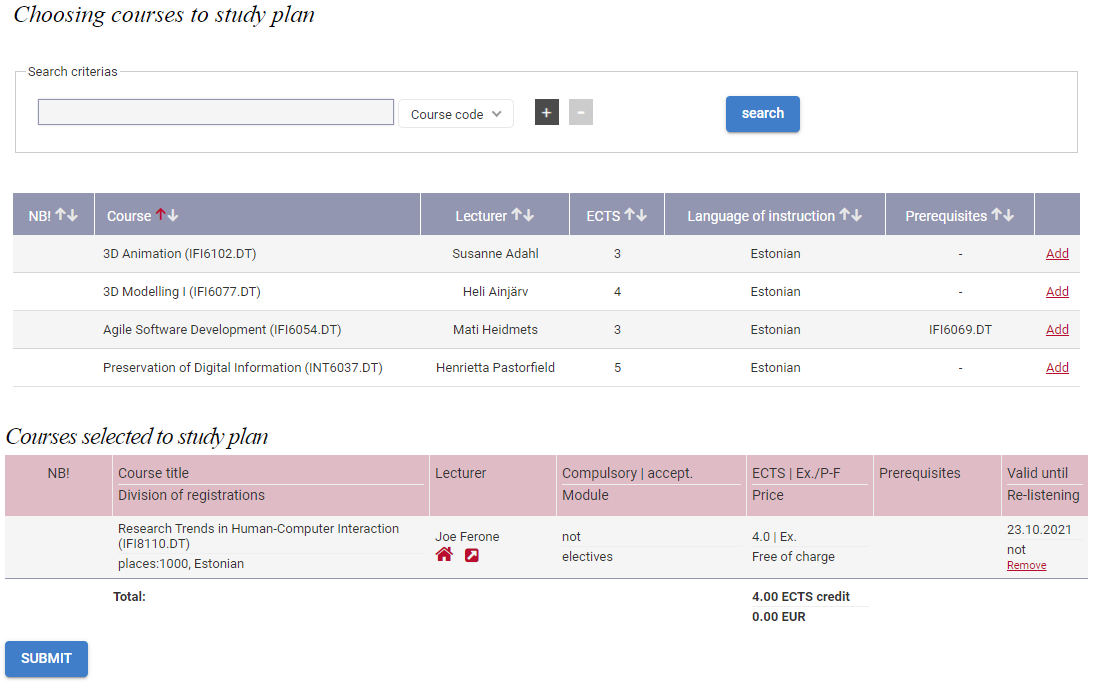 Support
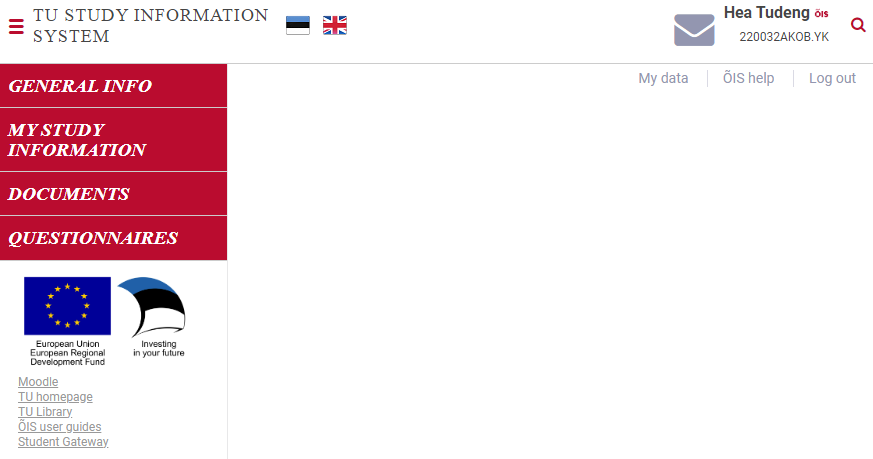 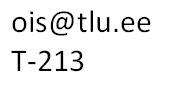 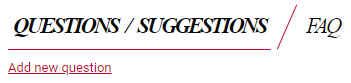 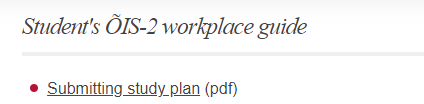 [Speaker Notes: Manual
ÕIS support 
OIS@TLU.EE
T-213]
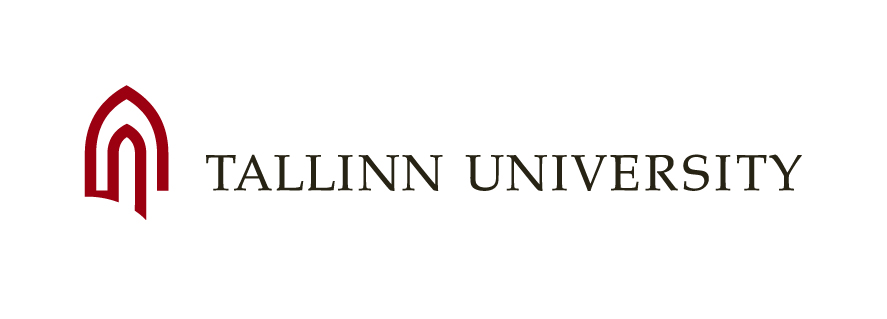